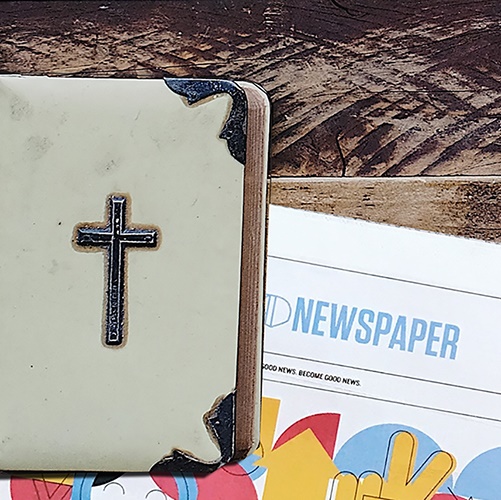 《屬靈書籍系列》
聖經中的假神：
金錢、性愛、權力與慾望
《屬靈書籍系列》
一同鑒賞一些當代的基督教屬靈書籍
籍著閱讀、分析、討論、甚至是批評書中的內容
讓我們在信仰和生命上有所成長
《Counterfeit Gods: The Empty Promises of Money, Sex and Power, and the Only Hope that Matters 諸神的面具：金錢、性愛與權力的空洞承諾，以及脫離它們的盼望》
聖經中的假神：
金錢、性愛、權力與慾望
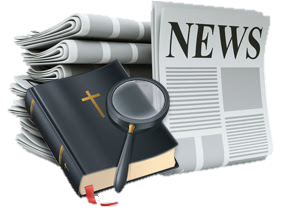 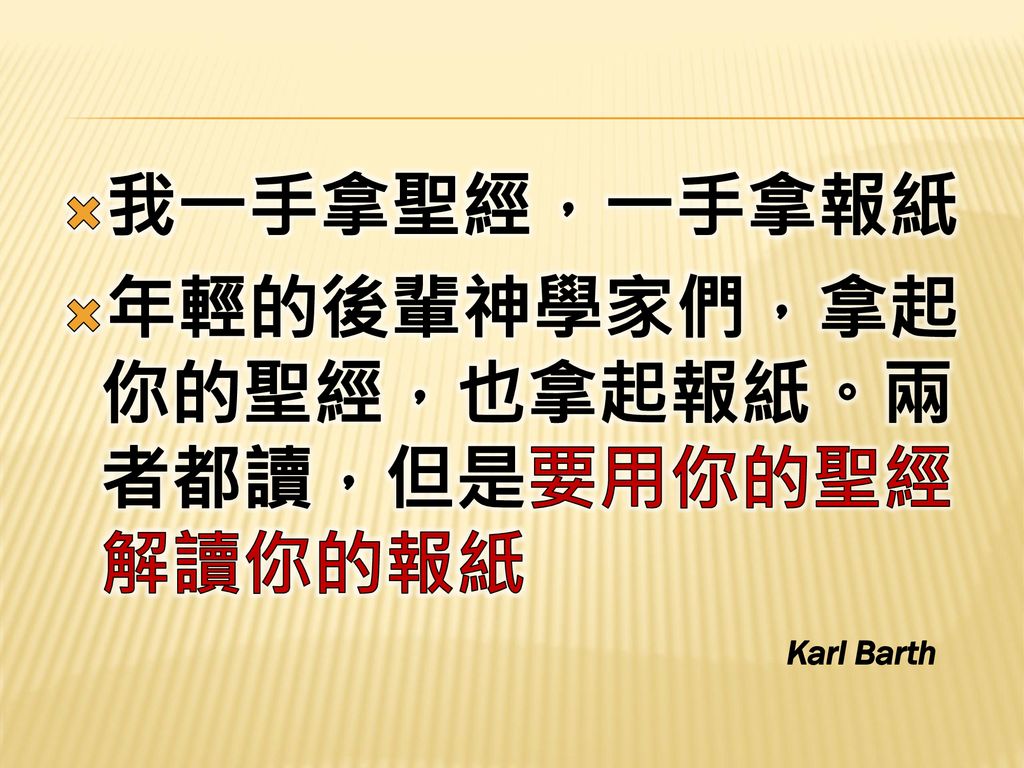 1989年創立救贖主長老會
Redeemer Presbyterian Church ->  redeemer.com, redeemercitytocity.com
Christianity Today：曼哈頓最重要的教會
美國最有影響力的教堂的第16名
會眾很多是紐約曼哈頓的各界精英：專業人士，醫生，銀行家，律師，藝術家，演員，音樂家和設計師
其中許多是20多歲和30多歲
著作：The Reason for God: Belief in an Age of Skepticism, The Prodigal God: Recovering the      Heart of the Christian Faith, How to Reach the      West Again …
Timothy Keller
提摩太‧凱樂
(1950 - )
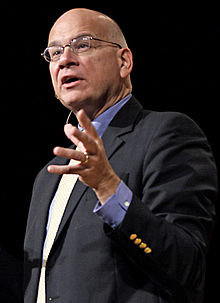 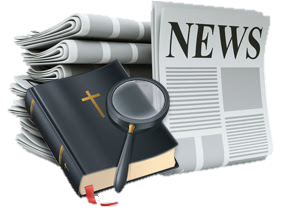 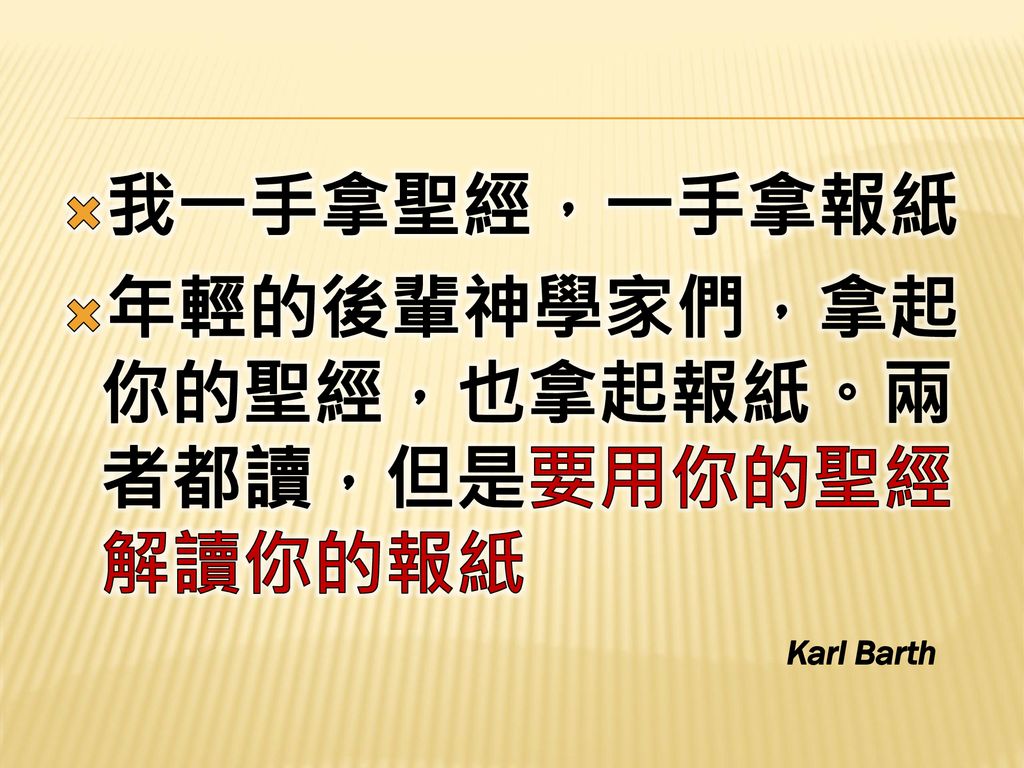 聖經中的假神：金錢、性愛、權力與慾望
[Speaker Notes: 救贖主長老會在曼哈頓的幾個堂址聚會人數達六千，吸引衆多充滿懷疑的都市心靈走向基督教。
Works:
我看過：The Meaning of Marriage: Facing the Complexities of Commitment with the Wisdom of God (Redeemer City to City, 2020) , Prayer。對他的印象：讀了不少書，但絕不是書蟲，非常注重信仰實踐和與世界文化的對話。

他的團隊也在世界各大城市協助許多教會推動植堂事工。
https://redeemercitytocity.com/give : BY 2050, 68% OF THE HUMAN RACE WILL WORK, PLAY, RAISE FAMILIES AND WORSHIP IN A CITY. HOW WILL YOU INFLUENCE THE FUTURE OF CITIES FOR CHRIST?]
《紐約時報》形容他是向一個傳統型式的都市教會，用非常不傳統的方式來傳講信息。吸引衆多充滿懷疑的都市心靈走向基督教。
葛理翰（Billy Graham）說他在紐約的事工，正引導著整個世代的尋道者與懷疑者一同邁向對上帝的信仰。
《新聞周刊》稱為“二十一世紀的魯益師”。
教會學的課本
Center Church: Doing 
Balanced, Gospel
-Centered Ministry 
in Your City
Timothy Keller
提摩太‧凱樂
(1950 - )
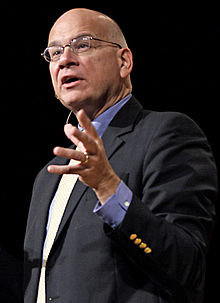 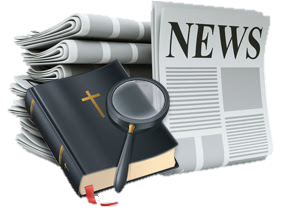 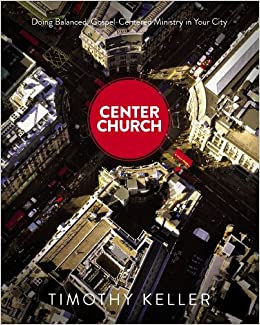 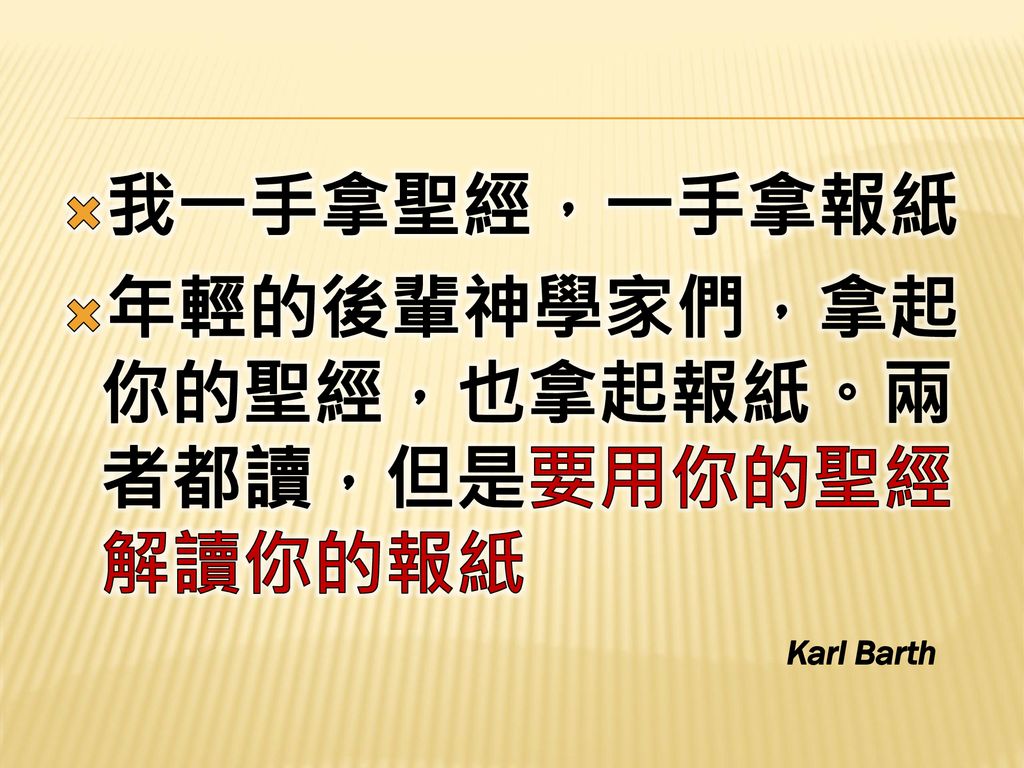 [Speaker Notes: 神學院教會學課本：Center Church: Doing Balanced, Gospel-Centered Ministry in Your City (2012) 

葛理翰 = 葛培理 Billy Graham = William Franklin Graham Jr.]
Timothy Keller：
這本書講到我們的文化。在我這個年齡的人通常不太關心或贊同我們的文化，以至於也不理解它。我很幸運，我的三個兒子——大衛、米克和喬納森——在無以計數的方面幫助我，其中最直接的幫助，是他們對於所生活之世界中的偶像有著智慧和清晰的觀察，并且願意和我長時間且極深入地討論。孩子們！謝謝你們花時間陪我散步、吃晚餐和閑談；我很欣慰你們已經長大成為熱愛這個城市、品格純正的正直人。
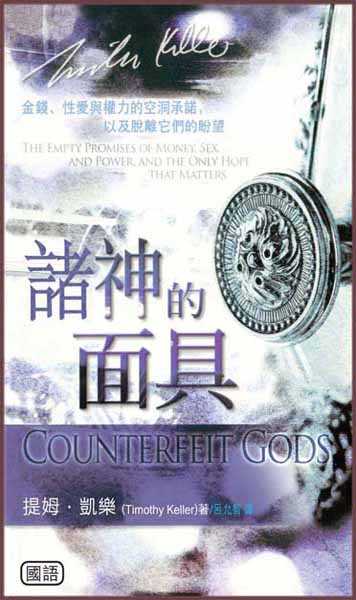 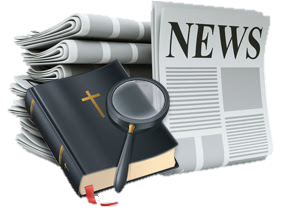 聖經中的假神：金錢、性愛、權力與慾望（2009）
[Speaker Notes: 沒有選擇站在道德的高位上，斥責世俗的敗壞，而是堅持與世界的文化對話。拿著聖經來指出別人的錯是很容易的事，但能夠進入他們當中，幫他們找到出路才是最困難的。效法耶穌的榜樣。我們欣賞這本書，就不是看他如何解經，而是學習他如何以聖經和世界文化對話。]
尼采在《偶像的黃昏》（Twilight of the Idols）裏說：“在這世界上的偶像比真實的事物還多”。
許多人把信心寄托在成功、金錢、愛情，和所謂的美好人生上，相信這些就是通往快樂的鑰匙。近年來的經濟崩潰，讓人重新深思這些事物的意義。
我們錯把這些美好的事物當作神，然而事實上它們並不能解決我們真正的需要。只有那獨一的真神上帝能滿足人心的渴望，而現在正是初次認識祂或再次與祂相遇的最好機會。
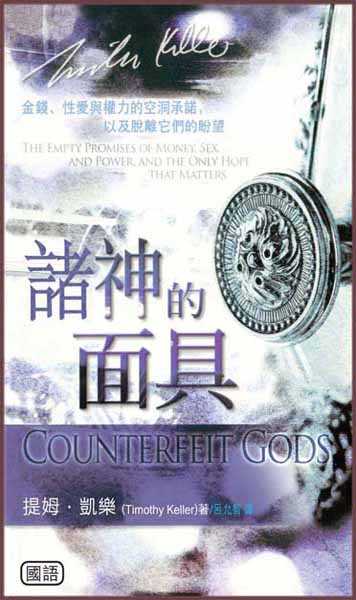 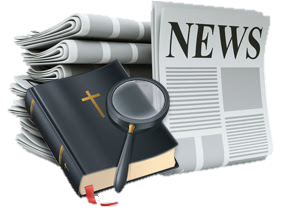 聖經中的假神：金錢、性愛、權力與慾望
後現代：物質豐富↑，精神問題↑
奇特的鬱悶（Melancholy）
1830年法國學者托克維兒：有一種奇特的鬱悶縈繞著那些在豐富之中的居民
美國人相信物質繁榮可以平息他們對快樂的渴望，但這種盼望只是個幻覺
這世界不完美的喜樂永遠無法滿足人心
這種奇特的鬱悶雖以各種方式顯現，但都引向相同的結局，就是絕望——那種遍尋不獲的絕望。
祈克果：憂懼Anxiety，焦慮 + 惶恐
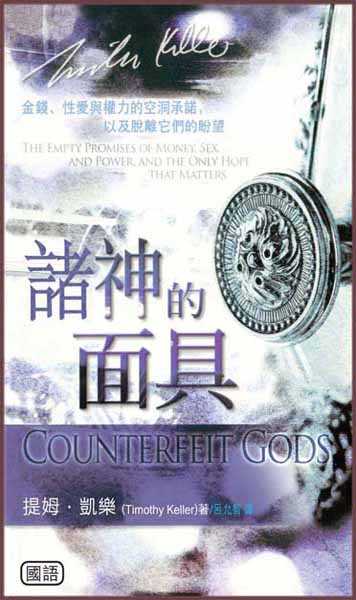 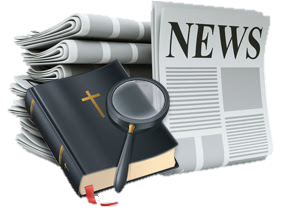 聖經中的假神：金錢、性愛、權力與慾望
[Speaker Notes: 鬱悶：莫名的幽暗，

祈克果《憂懼的概念》(The Concept of Anxiety, 1844): 我必須指出焦慮完全與恐懼或類似指向某一實在的東西的概念不同，而焦慮就是自由作為一種可能性的體現。因此，焦慮不會在野獸身上找到，只因為野獸天生不具有精神的特徵。[Anxiety] is altogether different from fear and similar concepts that refer to something definite, whereas anxiety is freedom’s actuality as the possibility of possibility.【憂懼的根源沒有實體的對象。】
https://www.hk01.com/%E5%93%B2%E5%AD%B8/118305/%E9%BD%8A%E5%85%8B%E6%9E%9C%E8%88%87%E7%84%A6%E6%85%AE%E7%9A%84%E5%B0%8D%E6%B2%BB]
傷心 vs 絕望
傷心是源於失去了某件好東西，其痛苦可以用其它事物來撫平和安慰
絕望是無法安慰的，因爲它源於失去了一件終極的東西。
失去了終極的生命意義和盼望時，沒有任何事物可以幫助你度過，因此你的心靈就破碎了！
托克維兒：偶像崇拜就是追求“世界上不完美的喜樂”，并且把整個人生建造於其上。
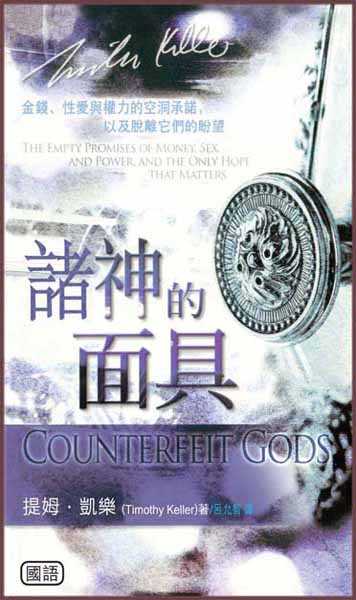 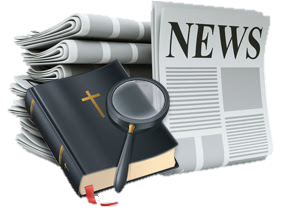 聖經中的假神：金錢、性愛、權力與慾望
充滿偶像的文化
保羅看到雅典崇拜各種神明
跪拜美麗女神 vs 過度關注自己的身體外表，厭食症，飲食失調
以兒童獻祭 vs 為了事業、成就和個人的享樂犧牲家庭
任何東西都可以成為偶像，並且已經成爲了偶像：愛情、金錢、成就、權力、榮耀、容貌、體力、知識、智力…
主耶和華論到以色列人：這些人已將他們的假神接到心裡（以西結14：3）
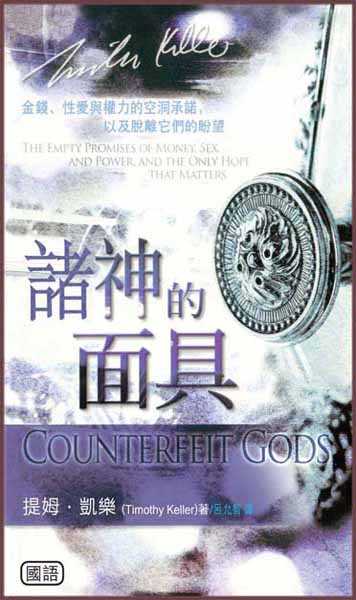 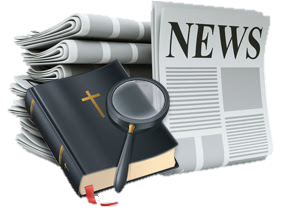 聖經中的假神：金錢、性愛、權力與慾望
[Speaker Notes: （以西結14：4,5）所以你要告訴他們：『主耶和華如此說：以色列家的人中，凡將他的假神接到心裡，把陷於罪的絆腳石放在面前，又就了先知來的，我耶和華在他所求的事上，必按他眾多的假神回答他（或作：必按他拜許多假神的罪報應他），好在以色列家的心事上捉住他們，因為他們都藉著假神與我生疏。』]
偶像和假神
任何比上帝更重要、更渴望的事物
心中的事物，而不是事物本身
終極價值、意義、重要性和安全感
無可置疑，不能妥協
威爾斯 H. G. Wells
1920《世界史綱》頌揚人類的進步
1933《未來的趨勢》人性自私暴力，教育是唯一的希望  和平、公義與平等
1945《黔驢技窮》人類已經出局了
把“人類的良善”放在上帝的位置上
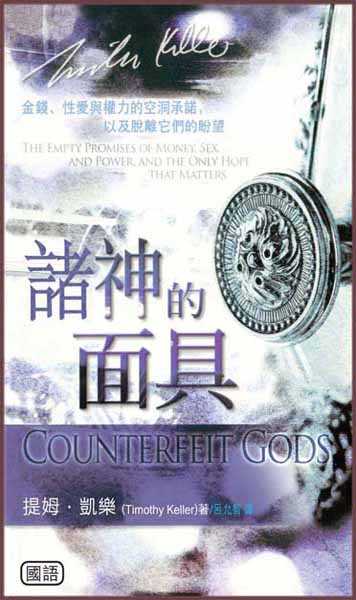 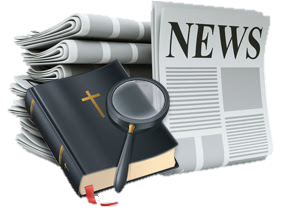 聖經中的假神：金錢、性愛、權力與慾望
[Speaker Notes: 偶像與假神是同一個硬幣的兩面。偶像主要是由我們向著事物的角度，假神更多是事物向著我們的角度。

家庭本身不是偶像，而是我們心目中家庭的概念才是偶像和假神。教會事奉也是如此。

英國作家威爾斯 H. G. Wells
× 1920《世界史綱》Outline of History 肯定並頌揚人類的進步
× 1933《未來的趨勢》The Shape of Things to Come 為歐洲國家在戰爭中顯現出自私和暴力的人性而感到恐懼，教育是唯一的希望，達致和平、公義與平等
× 1945《黔驢技窮》A Mind at the End of Its Tether 人類喜歡自稱是萬物之靈，但他們……出局了]
偶像和假神
你們會像　神一樣，能知道善惡（創3：5）
像神一樣：諷刺的修辭
假像：無需神而得到神性
假神：自己和神的能力
普世價值：自由、平等、民主、法制
不需要與神建立關係（認罪和救恩）
脫離神的生命：仁愛、喜樂、和平、忍耐、恩慈、良善、信實、溫柔、節制
神學
救恩是一種與神建立友誼的生命經歷
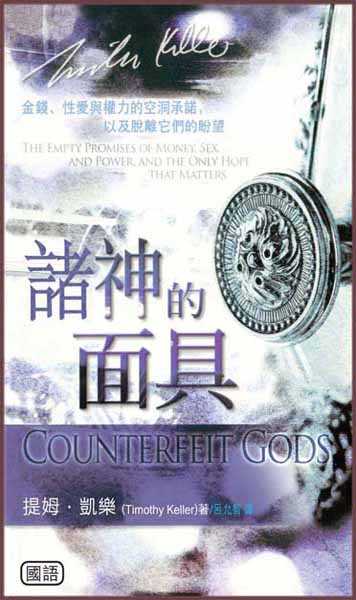 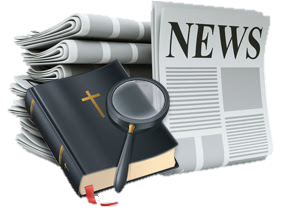 聖經中的假神：金錢、性愛、權力與慾望
[Speaker Notes: 因為　神知道你們吃那果子的時候，你們的眼睛就開了；你們會像　神一樣，能知道善惡。

我們單單追求普世價值，而不是完全和整體的神的生命，普世價值就成爲了我們的偶像。

神學也可以成爲偶像。1）“口裡承認，心裡相信就必得救。”不是咒語和魔法，而是神的應許。救恩是一種與神建立友誼的生命經歷。當我們把這個應許當成口訣、方法和程序時，我們就將神學代替了神自己。2）不需要與神建立親密的關係，就可以追求屬靈生命的成長，讀神學。其實是把神當成這個世界的事物來研究。讀經完全用理性來分析。]
聖經描述人心與偶像的關係
婚姻的比喻：愛偶像
何西阿書1~4，耶利米書2：1~4：4，
宗教的比喻：信靠偶像
我們在個人成就或經濟富有中尋求平安和保障（自我拯救）
政治的比喻：順服偶像
一個人不能事奉兩個主；不是惡這個，愛那個，就是重這個，輕那個。你們不能又事奉神，又事奉瑪門
最強烈的情感暴露心中隱藏的偶像
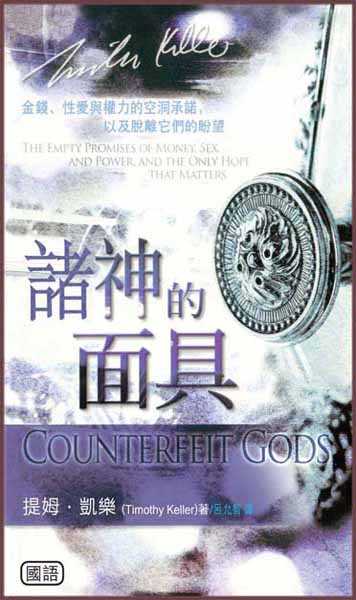 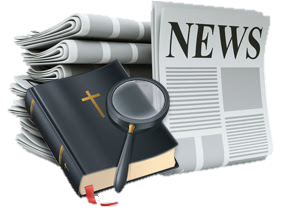 聖經中的假神：金錢、性愛、權力與慾望
[Speaker Notes: 婚姻的比喻：愛偶像。上帝應該是我們真正的配偶，但當我們貪戀或喜悅上帝以外的事物時，我們就犯了靈性上的淫亂罪。何西阿書1~4，耶利米書2：1~4：4，以西結書16：1~63；以賽亞書54：5-8；62：5
宗教的比喻：信靠偶像
政治的比喻：順服偶像
曾經失業了一段長的時間。之前我總是藉口太忙，沒有時間讀經和靈修。失業之後，好像有時間了，但又沒有了讀經和靈修的心情。禱告時不斷地重複要工作，神講什麽都不會聼得到。後來，我也曾經反思自己的安全感來自於銀行的存款還是上帝的應許。順服的方面，撒一點小謊，讓工作更順利和容易。

最強烈的情感暴露心中隱藏的偶像：憤怒、焦慮、失望、罪疚感… 不要逃避，也不要假裝，在神面前坦然面對自己真實的生命。《心意的更新》課程的關注點。我們這個課程是幫助大家瞭解心中的偶像，和幫助大家跟世界文化對話，一同探討偶像的問題和對我們的控制。]
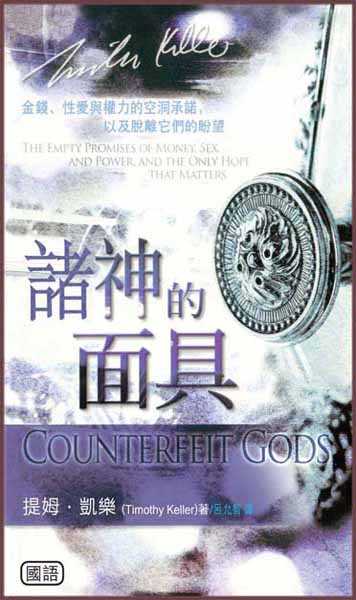 不論是什麼，控制我們的就是我們的主宰。尋求權勢的人就被權勢所控制；尋求被接納的人就被我們想要取悅的人所控制。我們無法控制自己的生命，而是被生命中的主宰所控制。
Rebecca Pippert
Out of the Saltshaker
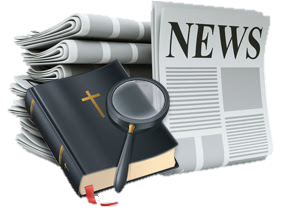 聖經中的假神：金錢、性愛、權力與慾望
解除魔咒的機會
絕望沒有解藥？
重建生命的根基
困境危機和混亂的世界暴露隱藏的假神
疫情
政局
經濟
工作、事業
人機關係
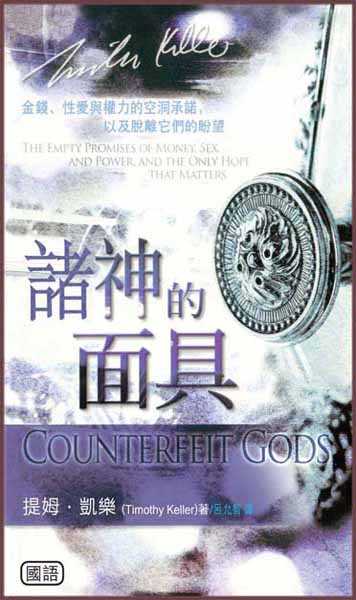 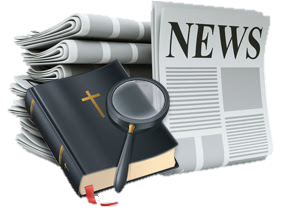 聖經中的假神：金錢、性愛、權力與慾望
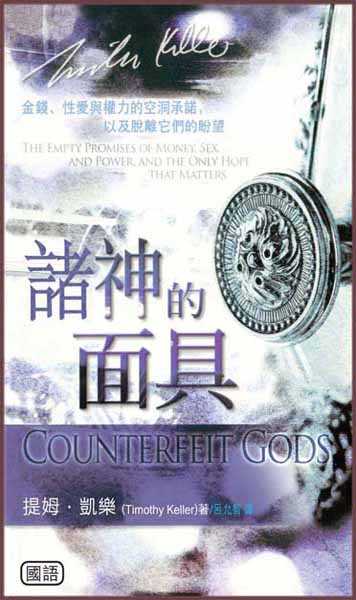 「所以，凡聽見我這話就去行的，好比一個聰明人，把房子蓋在磐石上；雨淋，水沖，風吹，撞著那房子，房子總不倒塌，因為根基立在磐石上。凡聽見我這話不去行的，好比一個無知的人，把房子蓋在沙土上；雨淋，水沖，風吹，撞著那房子，房子就倒塌了，並且倒塌得很大。」
太 7：24~27
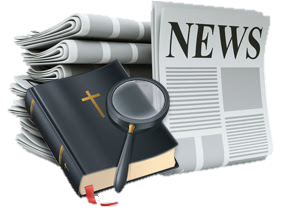 聖經中的假神：金錢、性愛、權力與慾望